ATIVIDADES COM FOCO NO ACOMPANHAMENTO DAS APRENDIZAGENS
Atividade de Arte – 6º Ano
Processos de criação


HABILIDADE:

(EF69AR28) Investigar e experimentar diferentes funções teatrais e discutir os limites e desafios do trabalho artístico coletivo e colaborativo.
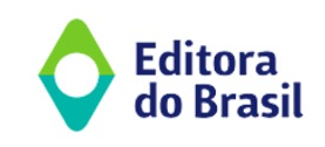 Atividade de Arte – 6º Ano
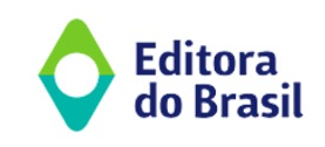 Atividade de Arte – 6º Ano
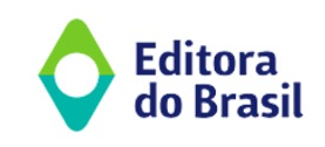